Tröôøng Tieåu hoïc Nguyeãn Vieät Hoàng
Moân : Tieáng vieät
Baøi 4: im     um
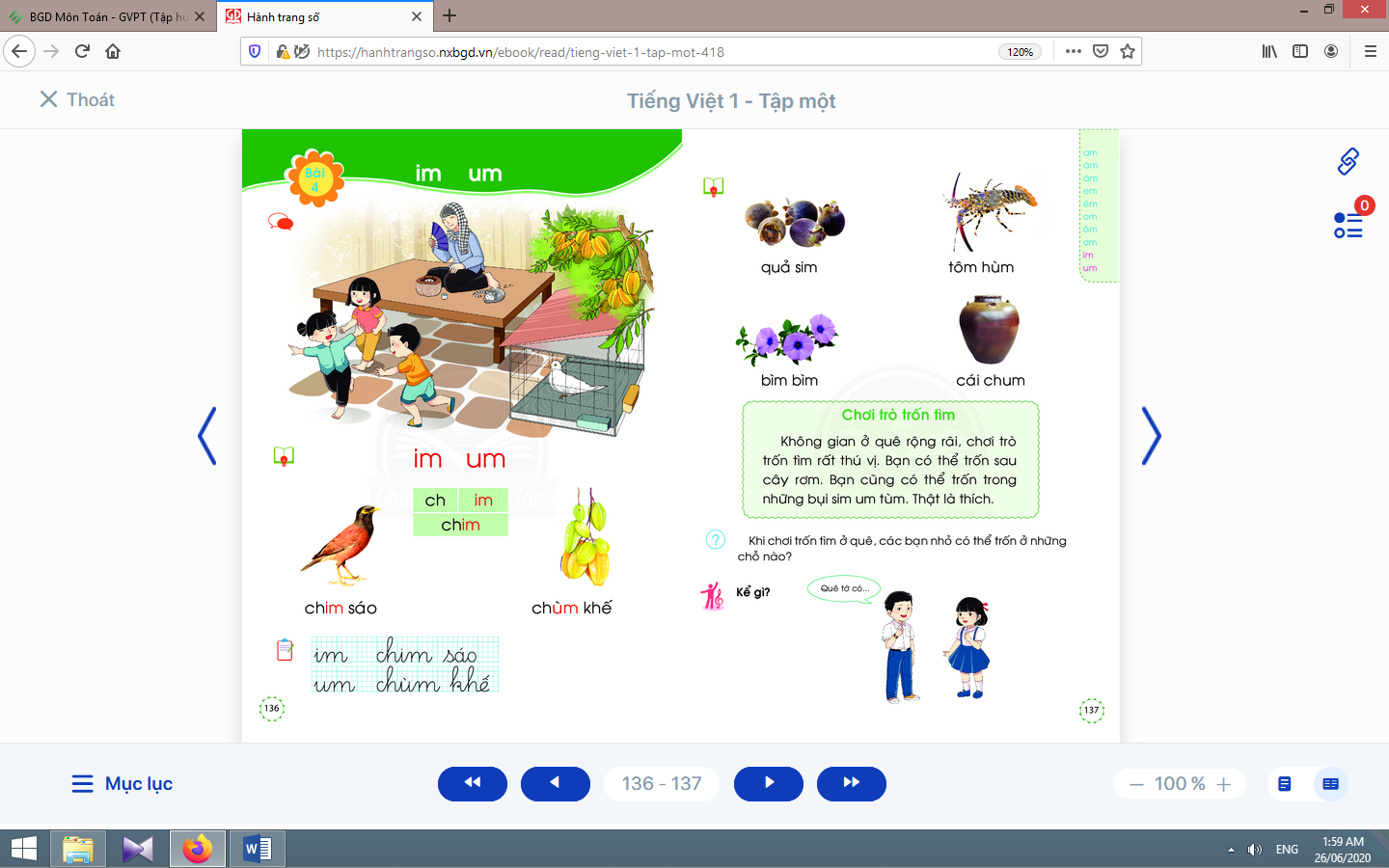 chuøm kheá
lim dim nguû
chôi troán tìm
chim boà caâu
CHỦ ĐỀ 13:  THĂM QUÊ
Bài 4: im um
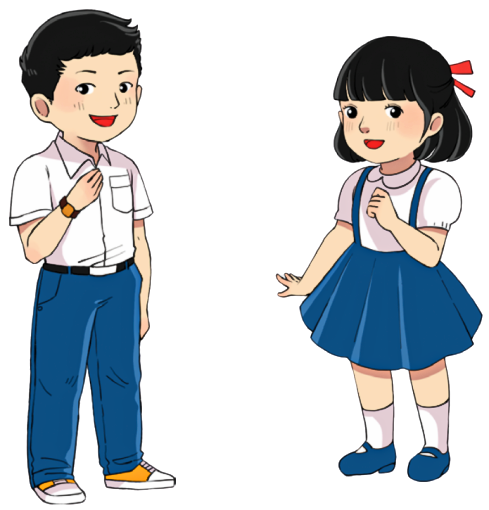 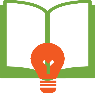 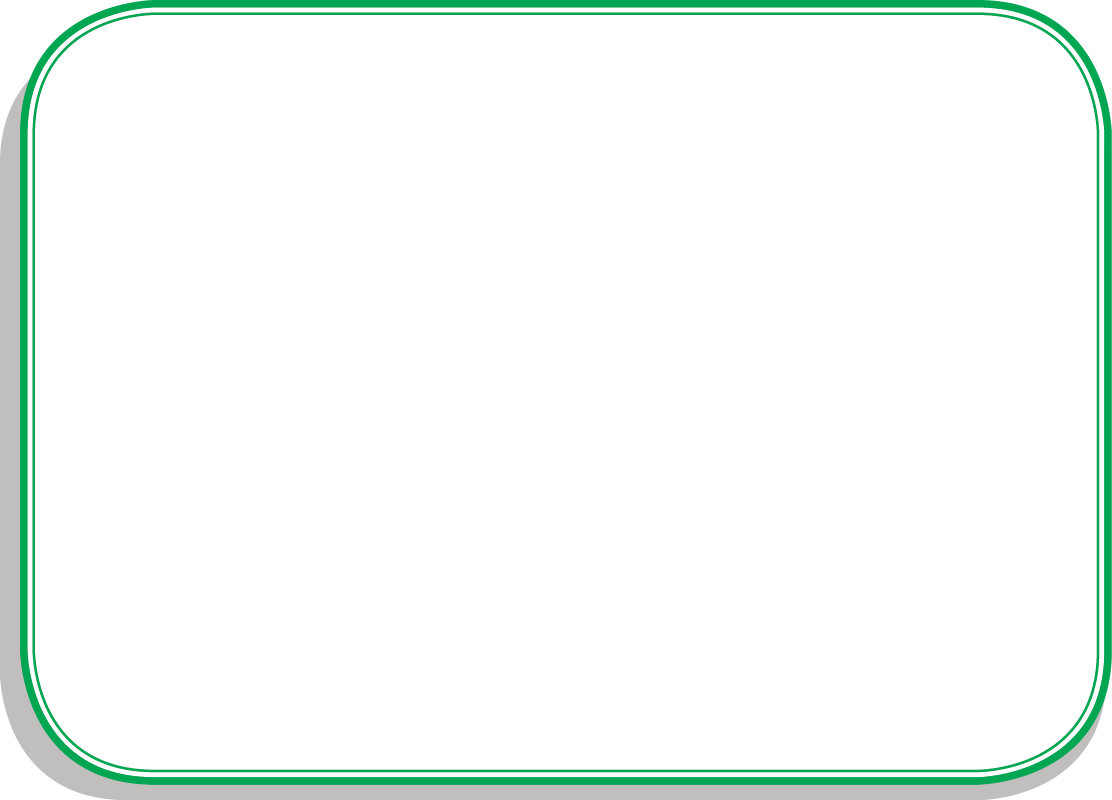 im
im
im
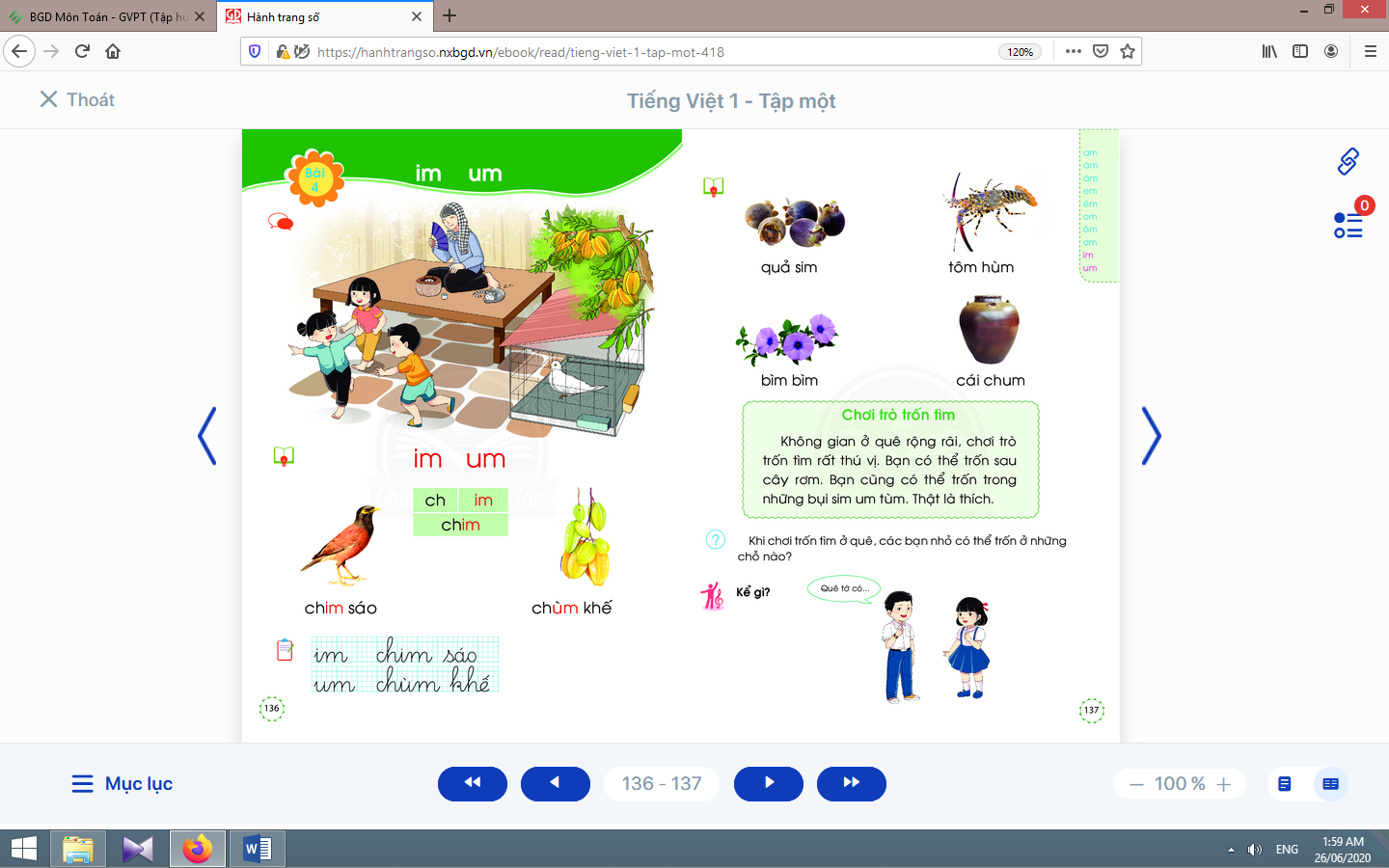 ch
im
chim
chim saùo
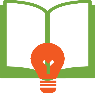 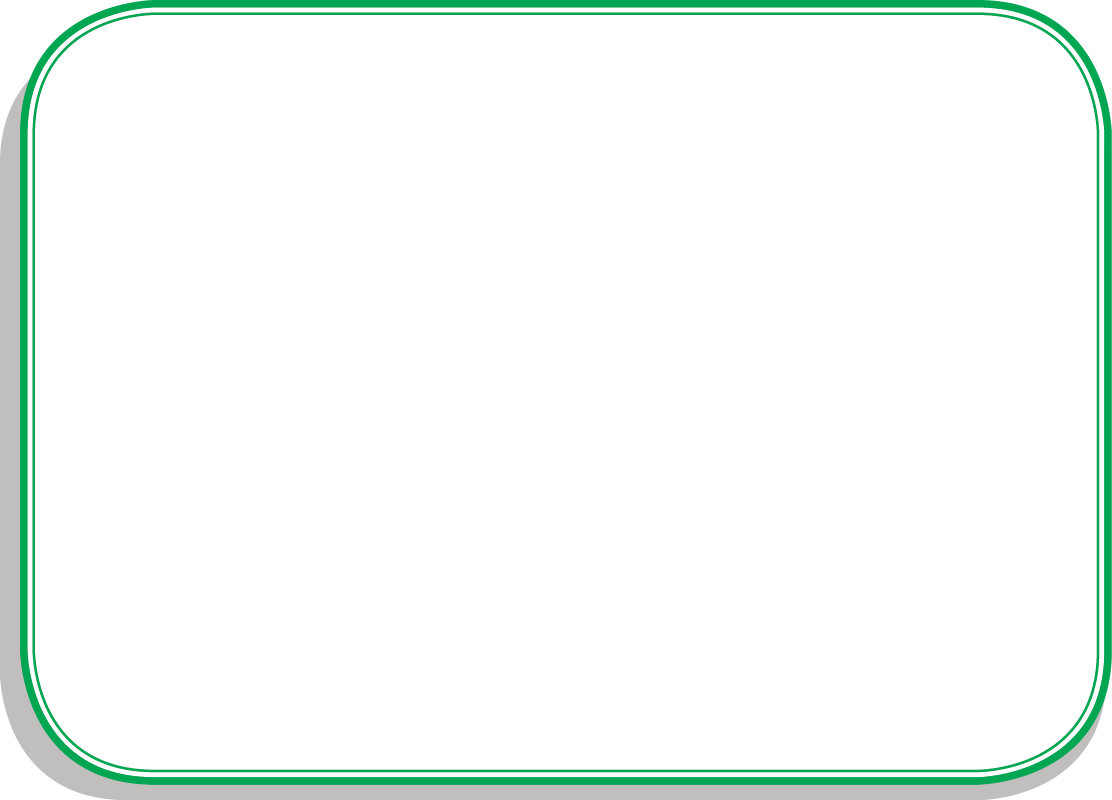 um
um
um
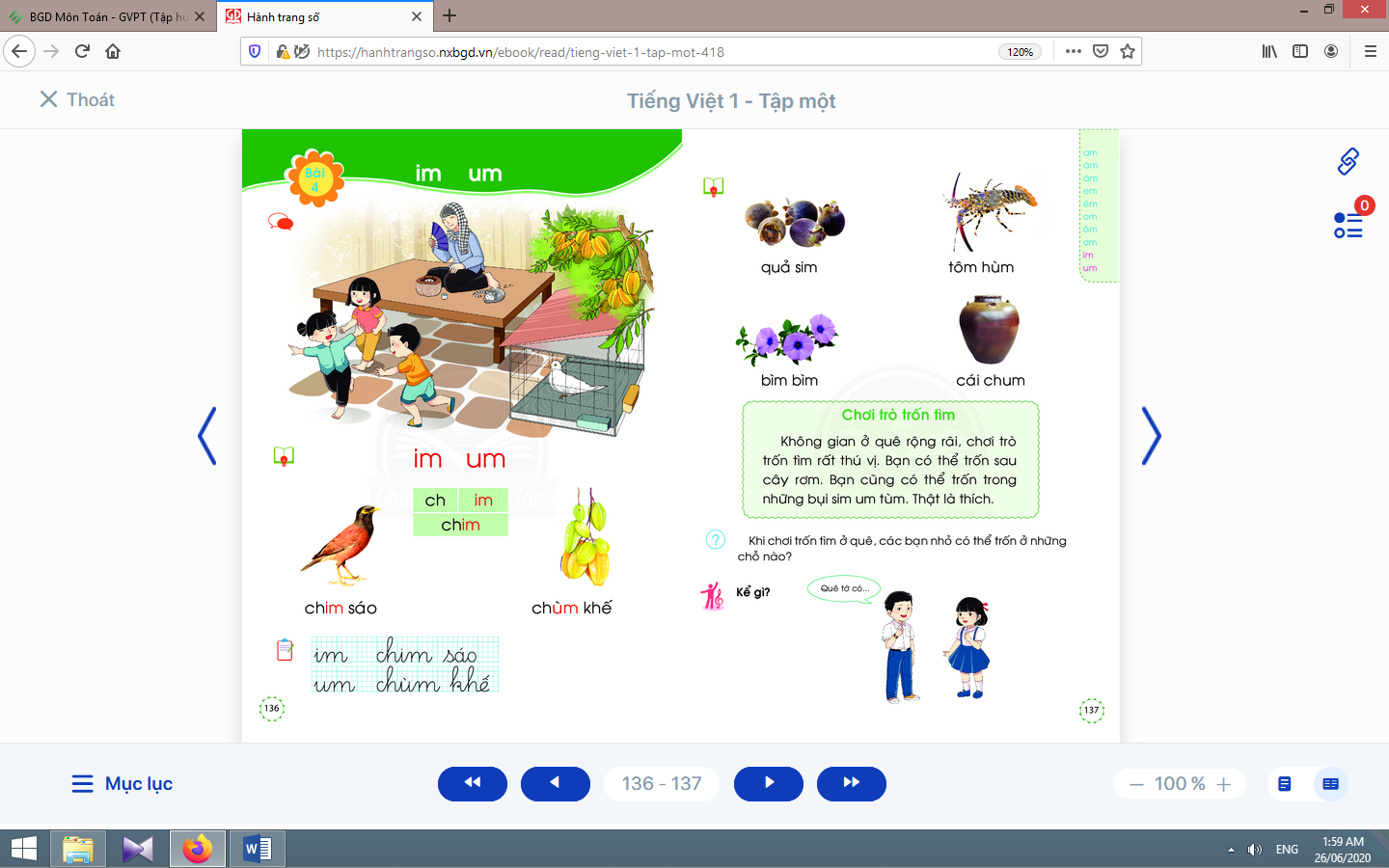 ch
um
chuøm
chuøm kheá
im
i
m
um
u
m
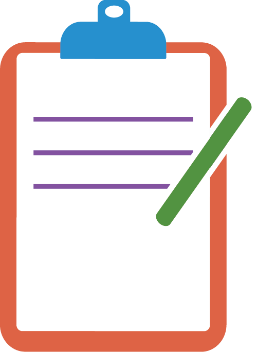 Viết
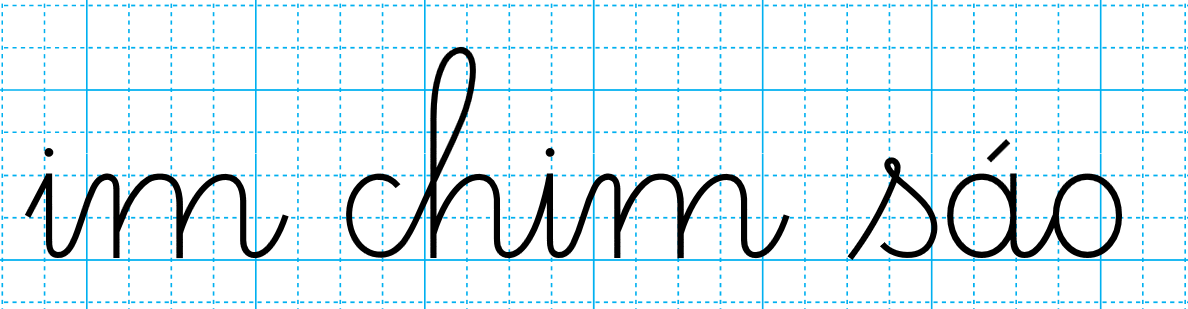 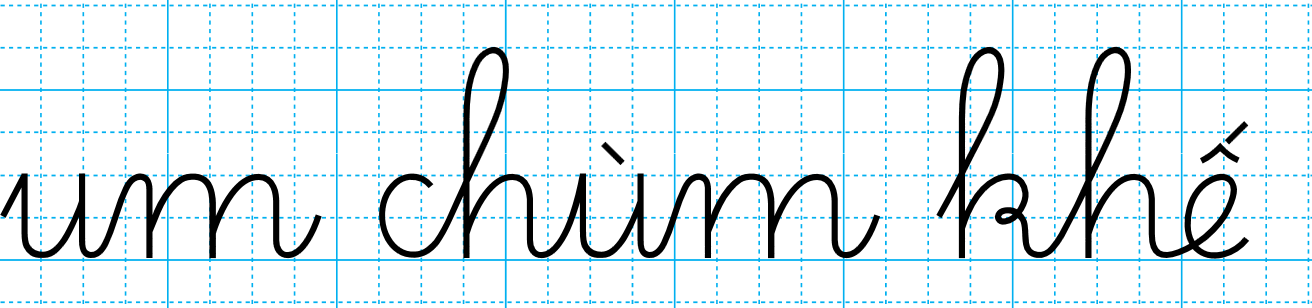 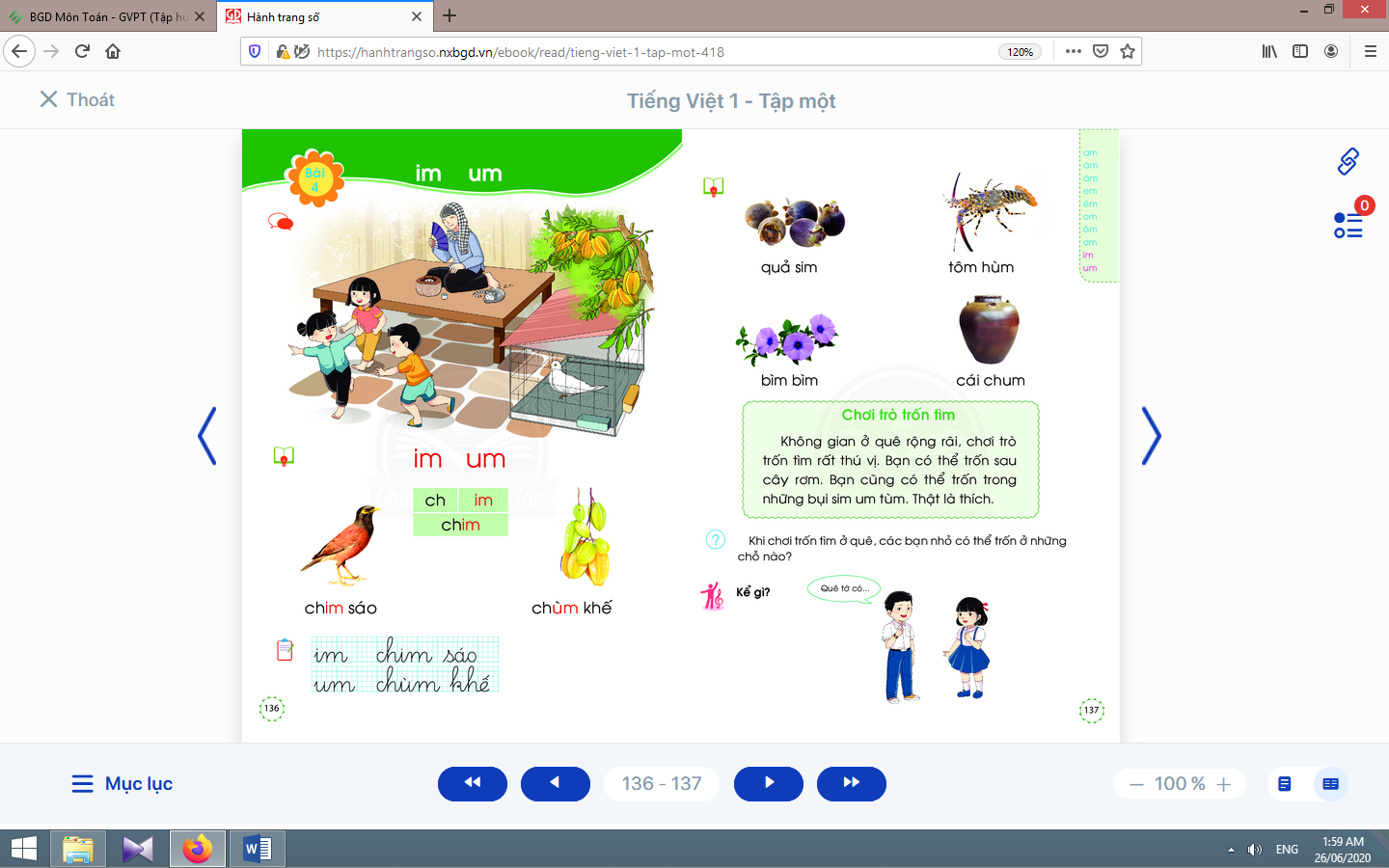 quaû sim
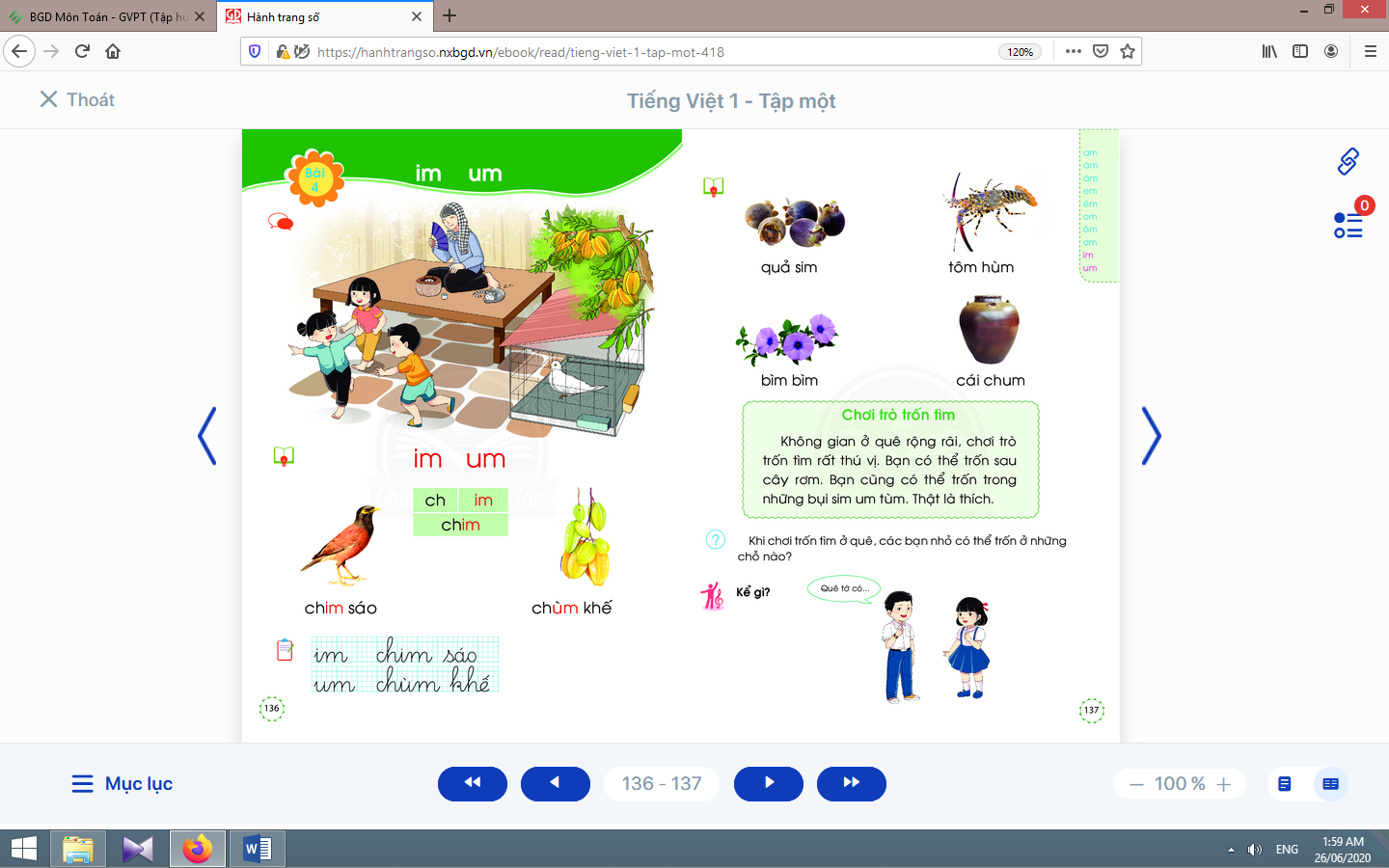 bìm bìm
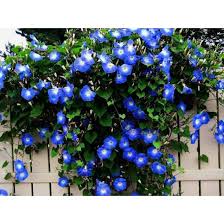 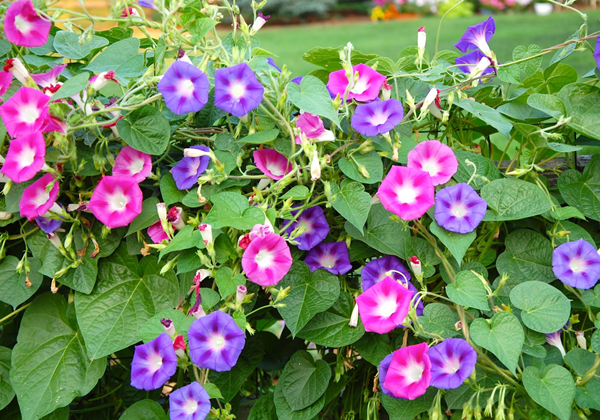 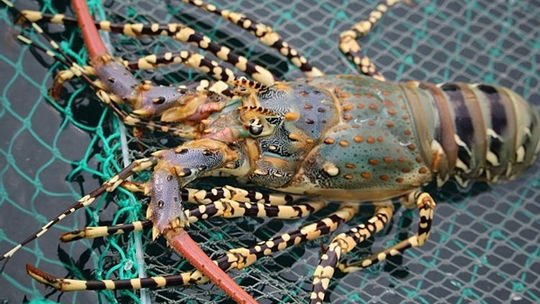 toâm huøm
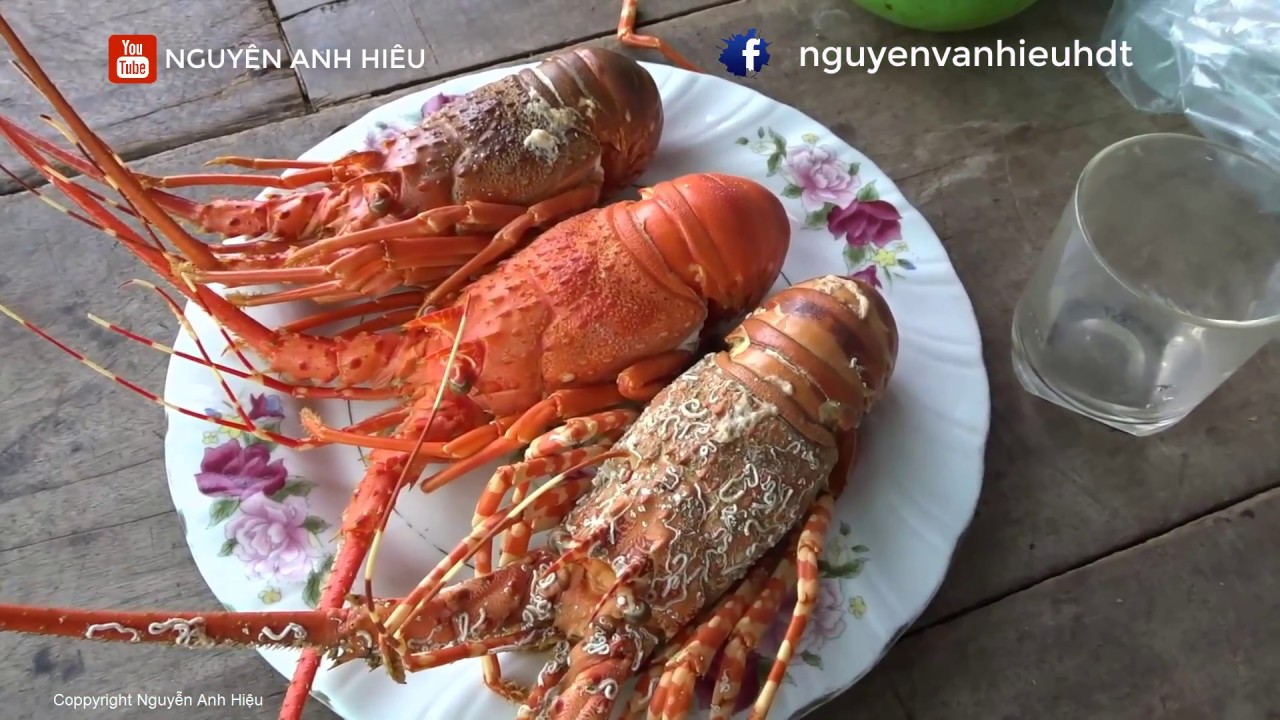 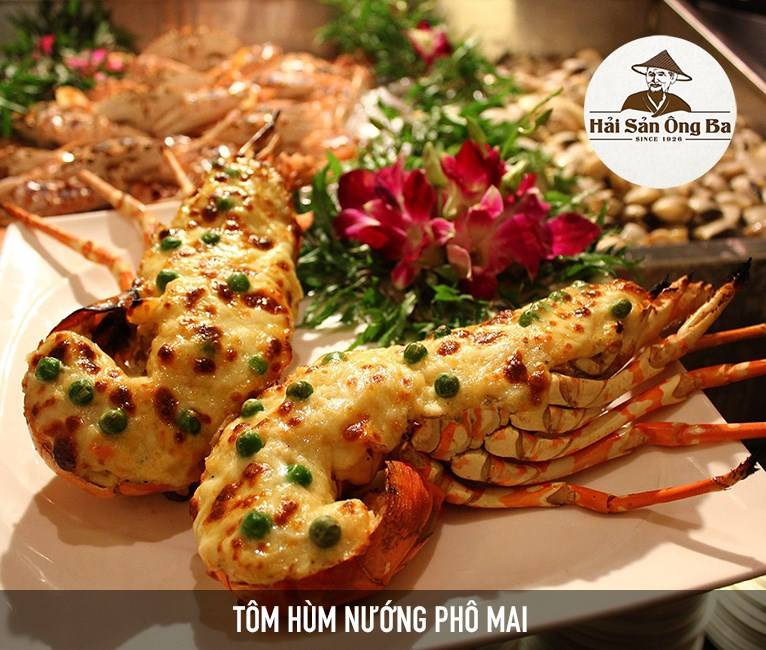 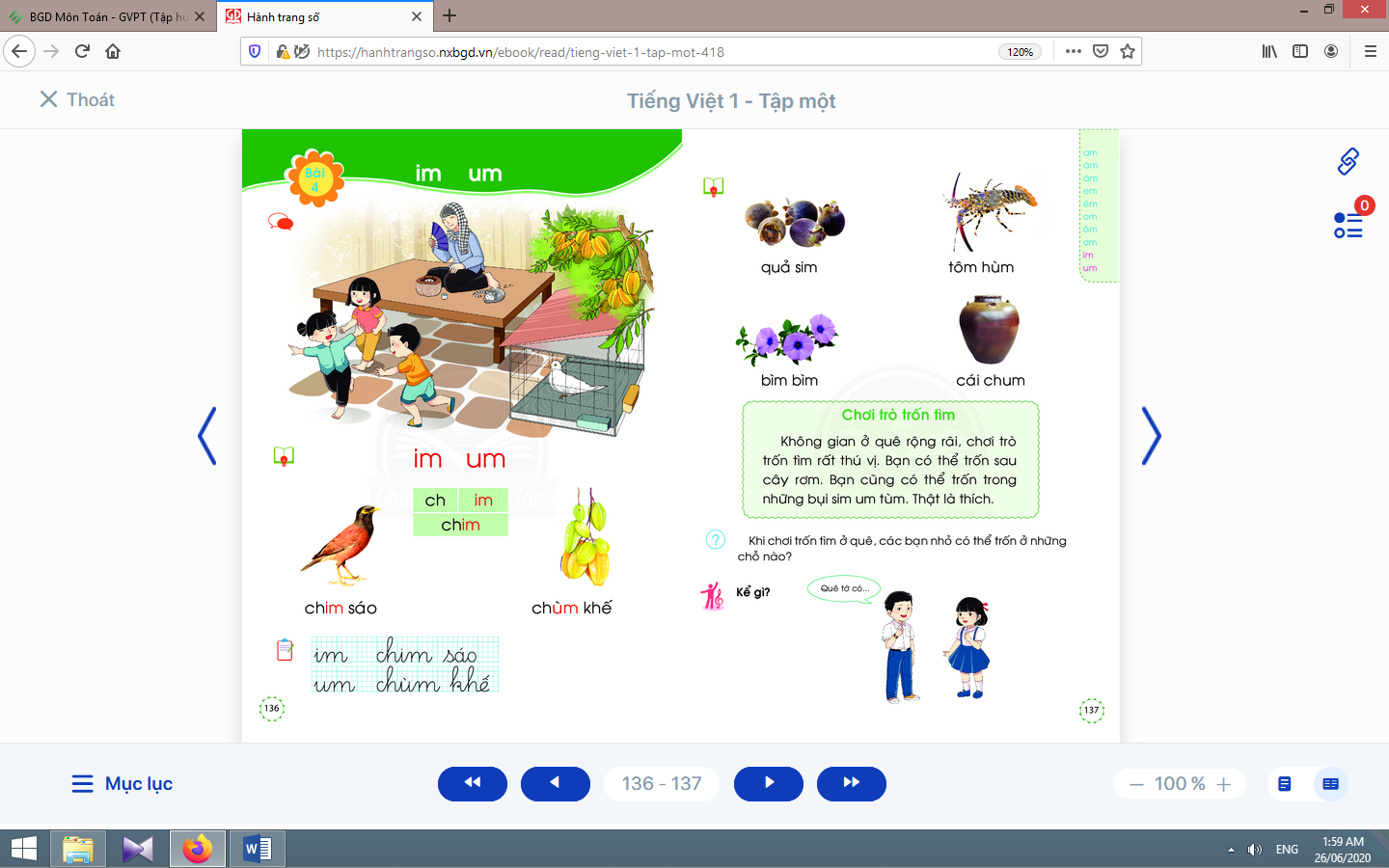 caùi chum
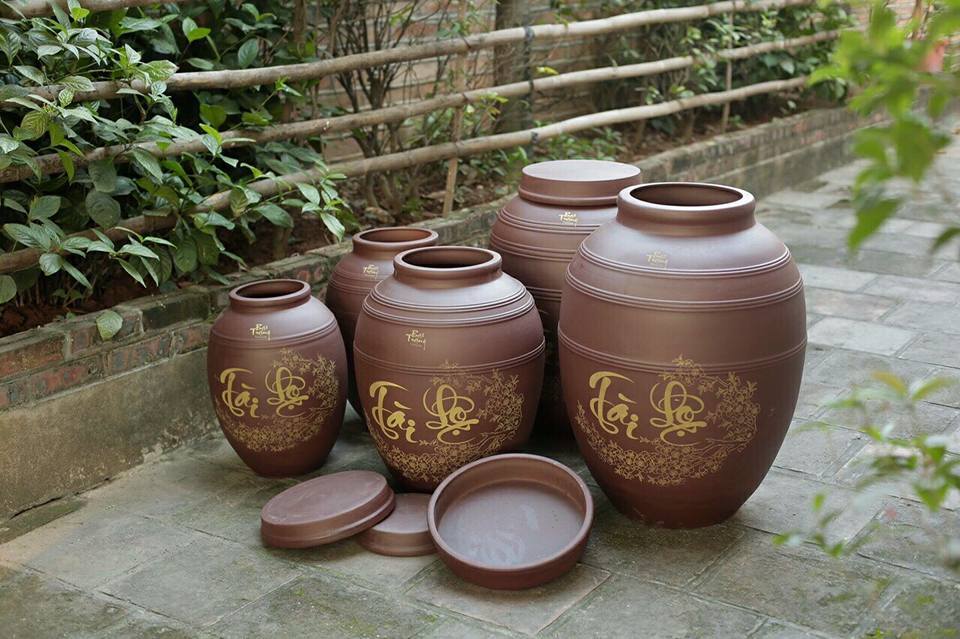 quaû sim
toâm huøm
bìm bìm
caùi chum
Chôi troø troán tìm
Khoâng gian ôû queâ roäng raõi, chôi troø troán tìm raát thuù vò. Baïn coù theå troán sau caây rôm. Baïn cuõng coù theå troán trong nhöõng buïi sim um tuøm. Thaät laø thích.
1.Không gian ở quê như thế nào?
Không gian ở quê rộng rãi.
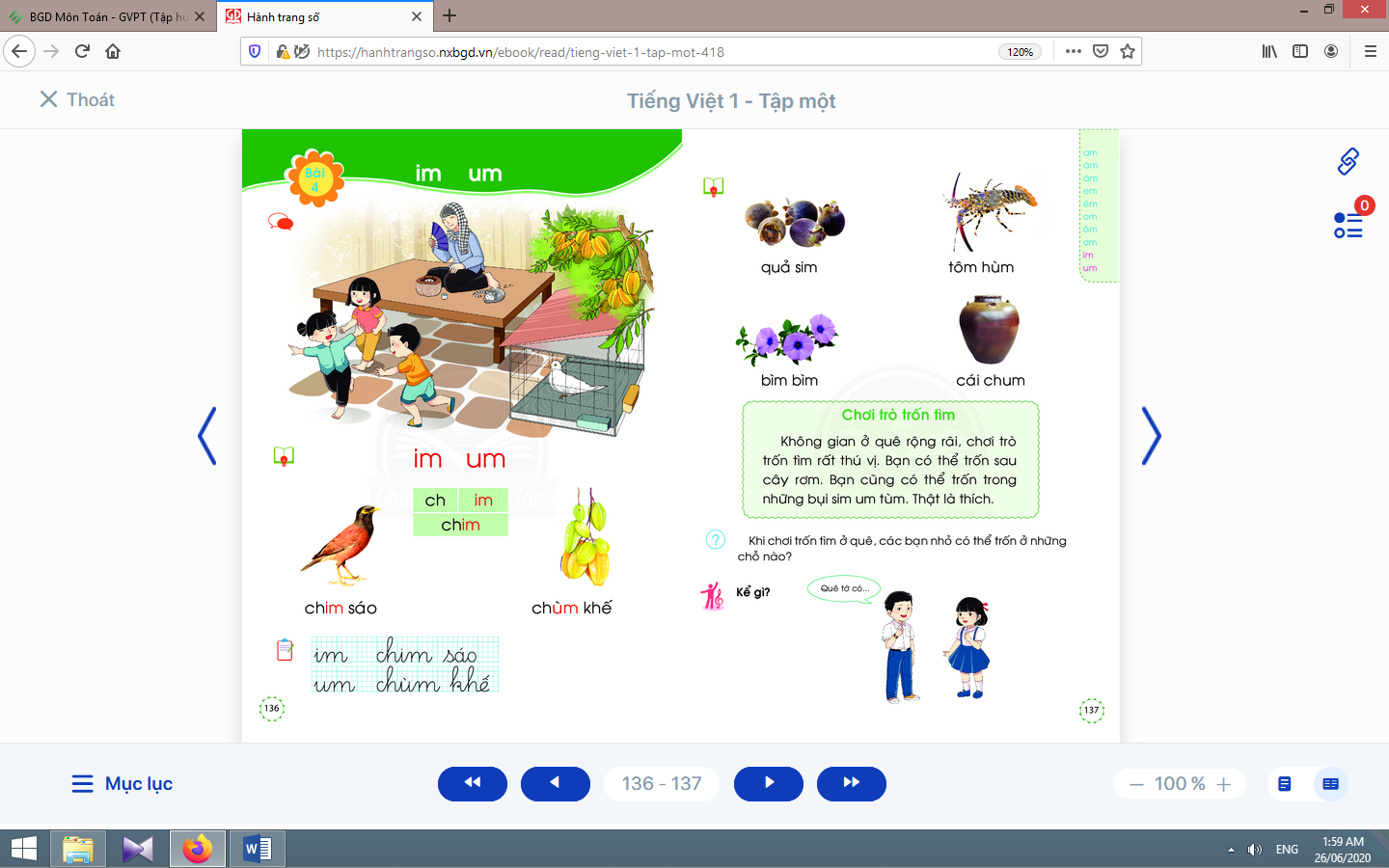